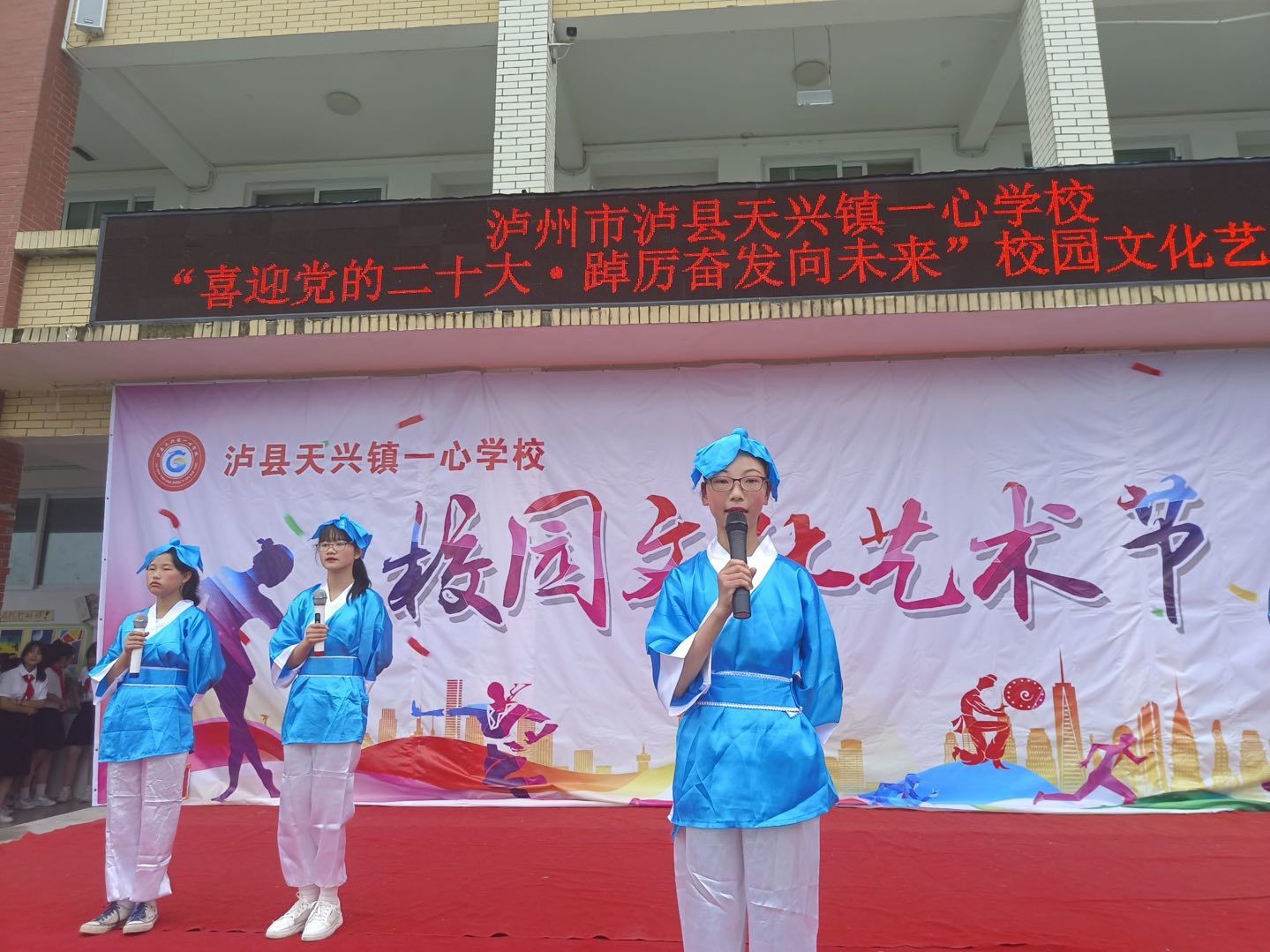 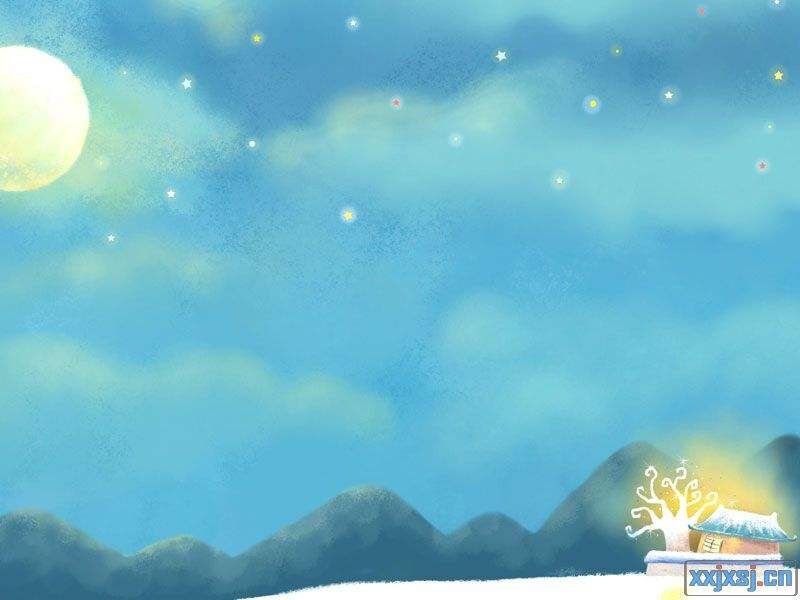 教学感言：
       吟诵，鲜活了语文课堂，教出了语文味道！
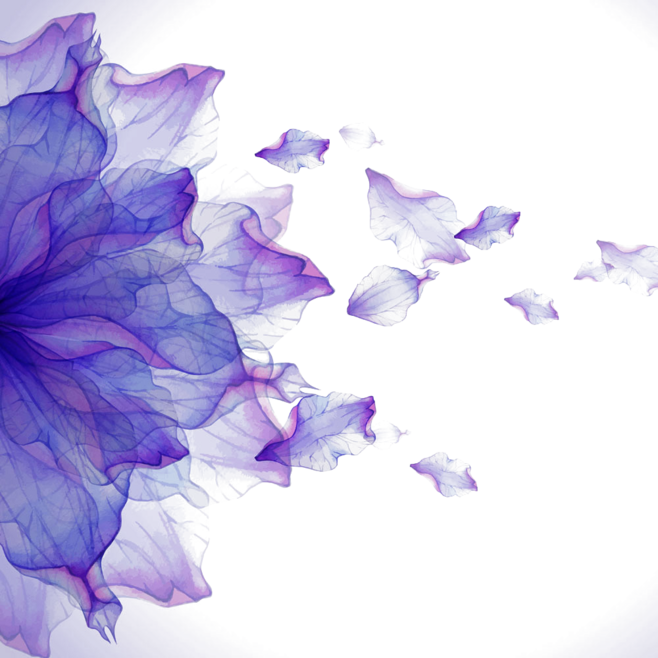 以吟诵为载体，破解古诗文教学之难
泸县天兴镇一心学校      钟帮丽
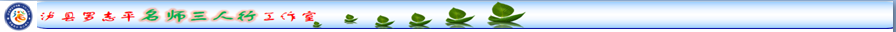 提
纲
古诗文教学的难点和存在的问题
01
吟诵的含义
02
吟诵的作用
03
遇见吟诵，让吟诵回归语文
04
吟诵教学的方法探究
05
Part1
古诗文教学的难点和存在的问题
古诗文教学的难点和存在的问题
1.古代汉语与现代汉语有较大差异，客观上存在学的难度。
古诗文语言凝练、形象、含蓄，在形式上具有特定的声韵、节奏、格律等特点。学习古诗文又是从一个时代走到另一个久远的时代，所以，学生感觉古诗文语言陌生，分析起来有些困难，进而导致对古诗文学习失去了兴趣，觉得晦涩难懂。
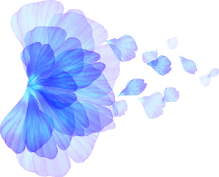 古诗文教学的难点和存在的问题
2.教师教学偏重知识化，学生自主感悟不够。
语文教师在教学过程更多的是对古诗文内容的理解，而将学生们对古诗文的意境、意趣、情感、哲理等感悟弱化了。这样，不仅割裂了吉诗文的审美情感，也没有突出学生的主体地位，对于学生学习古诗文的自主感悟要求远远不够，学生很难感受到古诗文的意境美和人文美，学习效果自然也就不理想。
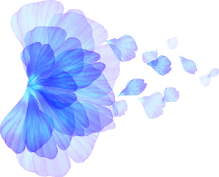 古诗文教学的难点和存在的问题
3.教师教学偏向于背诵，轻视反复吟诵。
在现实教学中，传统的教学模式逐句讲解、疏通文意、背诵默写，会降低学生们的学习参与性和自主学习的积极性。即使有的学生课堂“听懂”了诗意，课后也背会了古诗文，熟练默写，但他们对古诗文的鉴赏，只能知其意，不能得其趣，悟其神，不能走近古文人内心世界，引发心灵深处的共鸣。
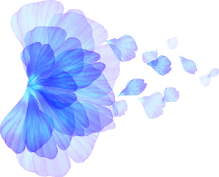 古诗文教学之难，究竟怎么破解呢？
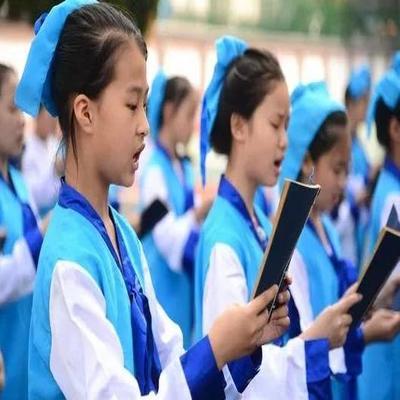 吟诵，是学习古诗文最有效方法的一种。吟诵，是古诗文本来的声音，是古诗文传统的诵读方式，也是三千年来中国人学习自己文化的最基本的教学方法。
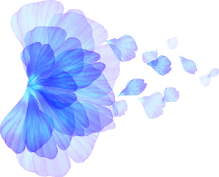 Part2
吟诵的含义
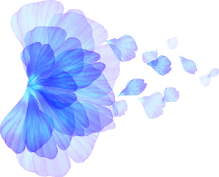 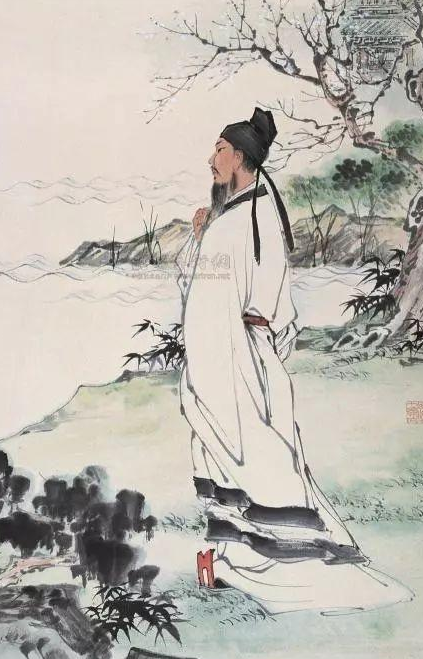 含义：
“吟”，先秦时期就已经出现在文献中，在古代类似于“歌”，也就是唱的意思；“诵”，乃“讽”之意，也就是用高低抑扬的腔调读诵。结合二者的涵义，“吟诵”就是吟诵者用来表达古诗文中情感的一种手法，它的表现方式既可以侧重于吟咏，又可侧重于读诵，它要求反映出古诗文的韵味。
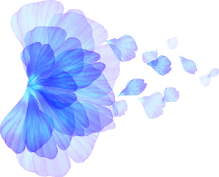 Part3
吟诵的作用
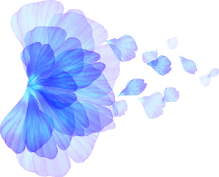 非高声朗诵则不能得其雄伟之概，非密咏恬吟则不能采其深远之韵。
                                  ——曾国藩
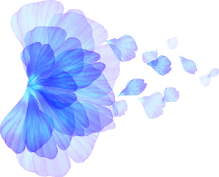 作用：
1.吟诵是欣赏古诗文的重要手段。
能把听者带入作品的意境、情感中去，给人以身临其境之感。
2.吟诵具有独立的审美价值。
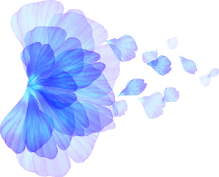 吟诵诗文所表现出的铿锵悦耳的音乐之美，能带给人以极大的审美愉悦。
作用：
3.吟诵是作诗的入门途径。
诗歌的创作，应该是伴随着吟诵的声音出来的。
余亦能高咏，斯人不可闻。      （李白《夜泊牛渚怀古》）
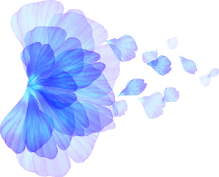 诗新诗改罢自长吟                     （杜甫《解闷十二首》）
Part4
遇见吟诵，让吟诵回归语文
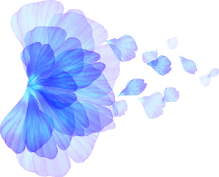 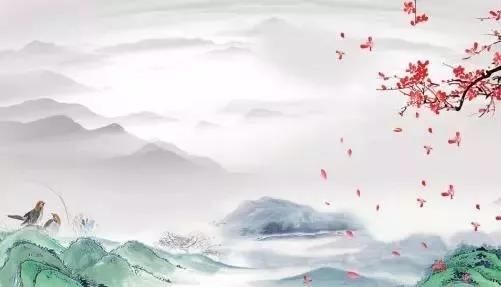 遇见吟诵，让吟诵回归于文
吟诵的作用虽然重大，由于复杂的历史原因，吟诵的传承却出现了危机。吟诵本是语文课堂学习的一个环节，但是，我们不少教师对吟诵都感到陌生。近年来，在众多有识之士和教育工作者的大力推动下，吟诵已经悄然复兴。全国各地很多学校、很多教师都在推开吟诵之门，用吟诵掀起学习古诗文的热潮。
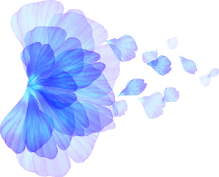 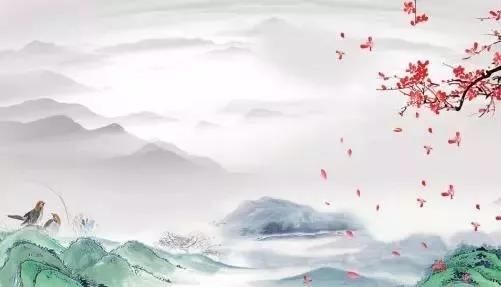 遇见吟诵，让吟诵回归于文
2018年，泸州市“人教语文吟诵”项目培训会在泸州渔子溪学校举行，伴着悠扬的古曲，师生的吟诵表演《鹿鸣》、《三字经》，声音绵长有调，高低起伏，至今都给我留下了深刻的印象；去年三月，我有幸进了“龙城吟诵”微信群，老师们跟着胡老师学习吟诵，打卡完成作业，分享吟诵知识，展示吟诵成果。
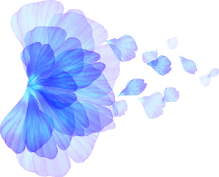 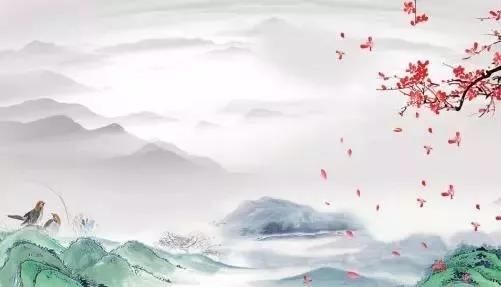 遇见吟诵，让吟诵回归于文
很多老师在自己的语文课堂开始尝试吟诵教学，遇见吟诵，走近吟诵，那平仄相间、长短高低的错落之致，那平上去入、轻重疾缓的诗韵之别，那复沓回环、对偶互文的形式之美，一下子从文字里复活了起来，让枯燥无味的古文读起来有了生气，诗文中的意趣、情感、哲理也变成了鲜活的音符……遇见吟诵，古诗文学习变得有滋有味，学生们迈过古老文字的门槛，爱上古诗文，爱上中国传统文化。
。
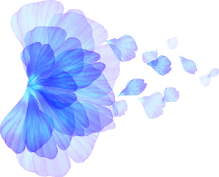 Part5
吟诵教学的方法探究
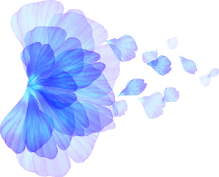 吟诵教学的方法探究（一）
1.以示范学吟，激发兴趣
教师的示范对学生是一种极好的语感训练，教师绘声绘色、形神兼备的吟诵，能把语言文字的音韵之妙，节奏之妙，情感之美表达出来，传递给学生，使学生在听读中受到强烈的熏陶。
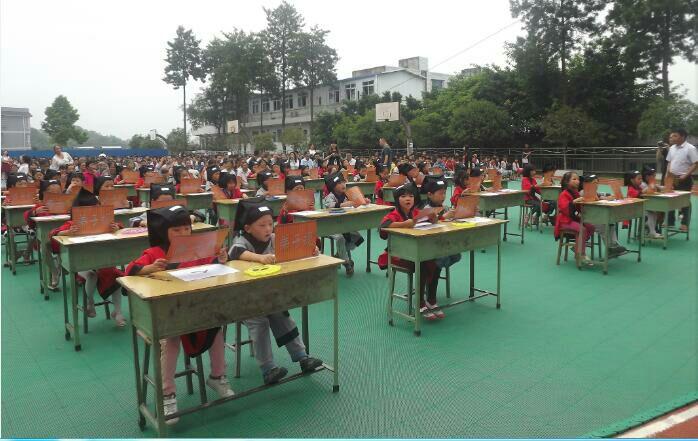 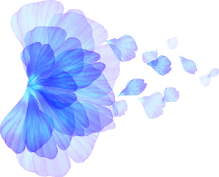 吟诵教学的方法探究（二）
2.以规则学法，吟出美感
①掌握古汉语的声调。
首先要学会辨别平仄。古汉语分平、上、去、入四声，现代汉语拼音中的一声和二声属于平声，上、去、入属于仄声。
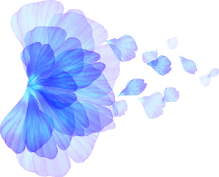 其次，要记住平仄格式，掌握平仄安排的规律，如：“一句之中，平仄相间”、“一联之中，平仄相对”、“两联之间，平仄相粘”。
吟诵教学的方法探究（二）
2.以规则学法，吟出美感
②掌握古汉语的节奏。
每两个字构成一个节奏单位。
五言、七言字数是奇数，最后剩下的一个字自成一个节奏单位。
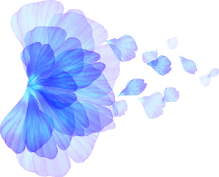 “诵”，偏向于“读”，依意义单位；
“吟”，偏向于“唱”、“歌”，则必须依照节奏单位。
吟诵教学的方法探究（二）
2.以规则学法，吟出美感
③学习吟诵的规则。
依字行腔
节奏点上的要适当停顿
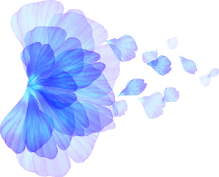 依义行调
平长仄短入声促
吟诵教学的方法探究（三）
3.反复吟咏理解，感悟提升
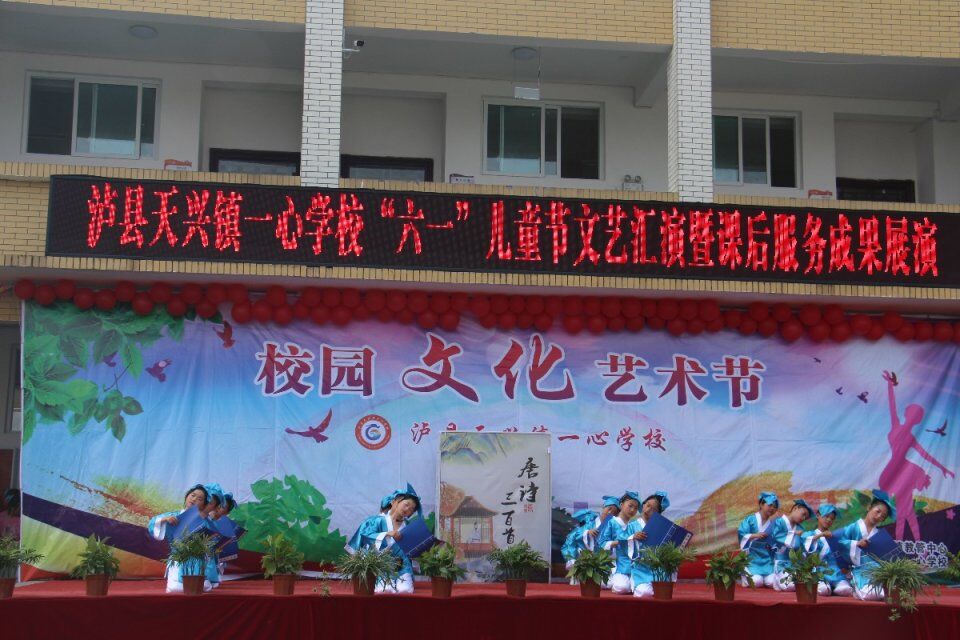 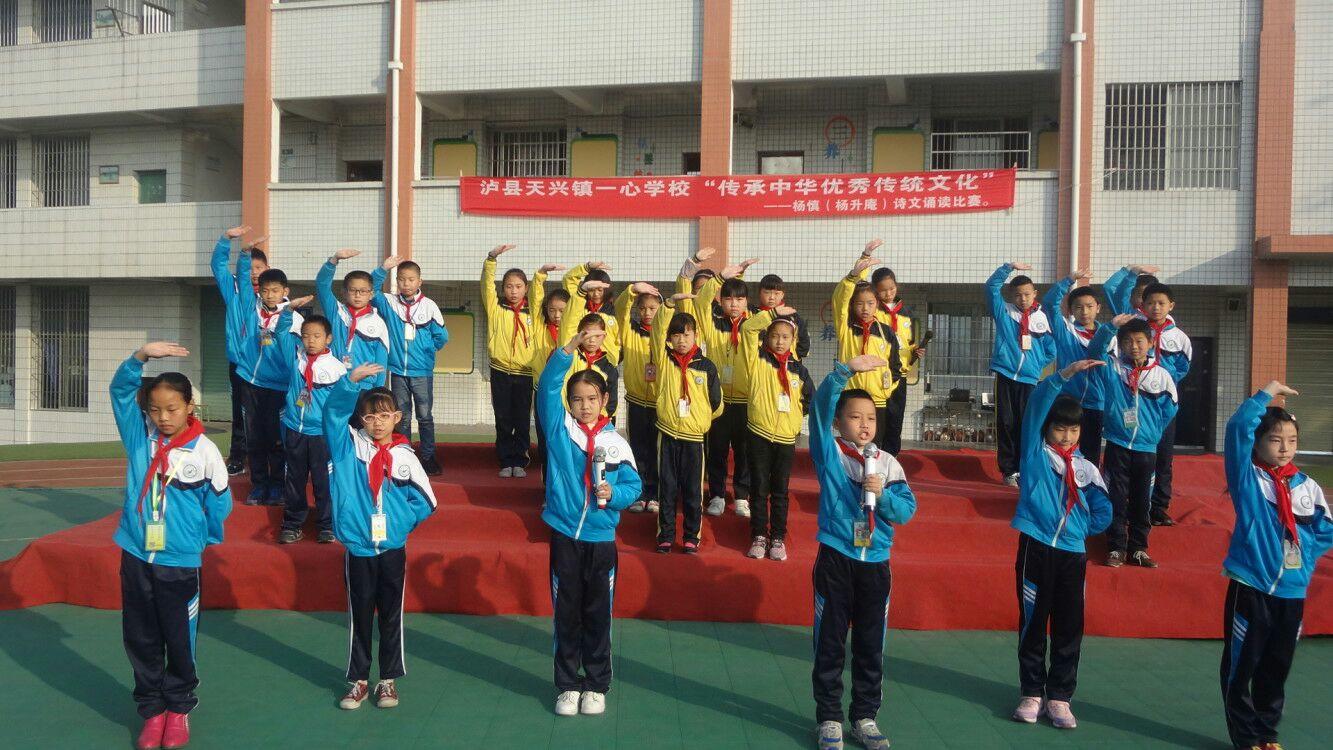 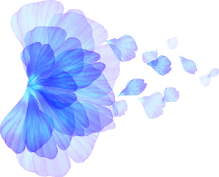 结束语：
学习本民族的语言就必须充分尊重本民族的语言特点，倡导吟诵，将吟诵融入我们的课堂，以吟诵唤醒热情，透过这种古老的声音，触摸到文字的温度，感受到古诗文的魅力！
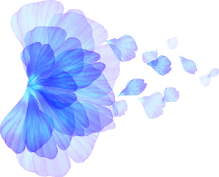 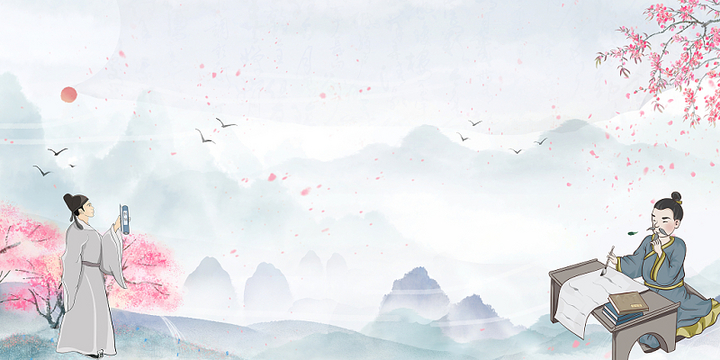 希望大家都来做吟诵爱好者！

谢谢！